FIGARO: Improving System Performance via Fine-Grained In-DRAM Data Relocation and Caching
Yaohua Wang1, Lois Orosa2, Xiangjun Peng3,1, Yang Guo1, 
Saugata Ghose4,5, Minesh Patel2, Jeremie S. Kim2, Juan Gómez Luna2, Mohammad Sadrosadati6, Nika Mansouri Ghiasi2, Onur Mutlu2,5
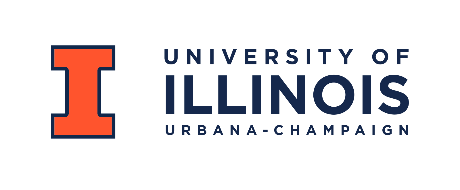 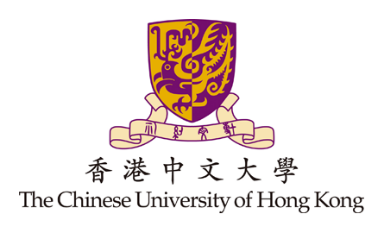 1
2
3
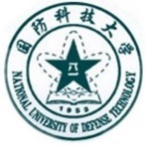 4
6
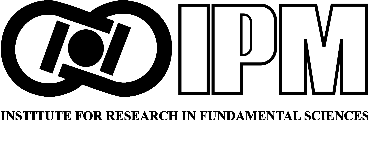 5
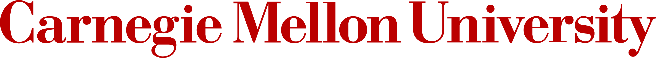 MICRO 2020
[Speaker Notes: Hello, My name is Lois Orosa, and I will be presenting FIGARO: Improving system performance via Fine-Grained In-DRAM Data Relocation and Caching.]
Executive Summary
Problem: DRAM latency is a performance bottleneck for many applications
Goal: Reduce DRAM latency via in-DRAM cache
Existing in-DRAM caches:
Augment DRAM with small-but-fast regions to implement caches
Coarse-grained (i.e., multi-kB) in-DRAM data relocation
Relocation latency increases with physical distance between slow and fast regions
FIGARO Substrate:
Key idea: use the existing shared global row buffer among subarrays within a DRAM bank to provide support for in-DRAM data relocation
Fine-grained (i.e., multi-byte) in-DRAM data relocation and distance-independent relocation latency
Avoids complex modifications to DRAM by using existing structures
FIGCache:
Key idea: cache only small, frequently-accessed portions of different DRAM rows in a designated region of DRAM
Caches only the parts of each row that are expected to be accessed in the near future
Increases row hits by packing more frequently-accessed data into FIGCache 
Improves system performance by 16.3% on average
Reduces DRAM energy by 7.8% on average
Conclusion:
FIGARO enables fine-grained data relocation in-DRAM at low cost
FIGCache outperforms state-of-the-art coarse-grained in-DRAM caches
2
[Speaker Notes: I will start with the executive summary == click == The problem is that DRAM latency is a performance bottleneck for many applications == click == Our goal in this paper is to reduce DRAM latency via in-DRAM cache == click ==  Existing in-DRAM caches ==click== try to reduce this latency by augmenting DRAM with small-but-fast regions to implement caches. But they have two main inefficiencies: == click == They use Coarse-grained in-DRAM data relocation == click == And the Relocation latency increases with physical distance between slow and fast regions == click == To overcome these inefficiencies, We propose FIGARO Substrate: == click == The Key idea of FIGARO substrate is to use the existing shared global row buffer among subarrays within a DRAM bank to provide support for in-DRAM data relocation == click == FIGARO uses Fine-grained in-DRAM data relocation and distance-independent relocation latency == click == And it avoids complex modifications to DRAM by using existing structures
== click
Using FIGARo substrate, we design FIGCache
== click
The Key idea of FIGCache is to cache only small, frequently-accessed portions of different DRAM rows in a designated region of DRAM
== click
FIGCache caches only the parts of each row that are expected to be accessed in the near future
== click
FIGCache  Increases row hits by packing more frequently-accessed data into FIGCache 
== click
Our evaluation shows that FIGCache improves system performance by more than 16% == click == And Reduces DRAM energy by almost 8%
== click
We conclude that == click == FIGARO enables fine-grained data relocation in-DRAM at low cost == click == And that FIGCache outperforms state-of-the-art coarse-grained in-DRAM caches]
Outline
Background
Existing In-DRAM Cache Designs
FIGARO Substrate
FIGCache: Fine-Grained In-DRAM Cache
Experimental Methodology
Evaluation
Conclusion
3
[Speaker Notes: This is the outline of my talk
== click]
Outline
Background
Existing In-DRAM Cache Designs
FIGARO Substrate
FIGCache: Fine-Grained In-DRAM Cache
Experimental Methodology
Evaluation
Conclusion
4
[Speaker Notes: First, I will start by introducing some background on DRAM
== click]
DRAM Organization
Bank
Chip I/O
Bitline
Subarray
DRAM Cell
Wordline
…
. . .
…
…
…
…
…
Local Row Buffer
Global Row Buffer
DRAM Subarray
DRAM Bank
DRAM Chip
5
[Speaker Notes: == click
DRAM is organized hierarquically. A rank is composed of multiple DRAM chips that work in lockstep
== click
== click
Each DRAM chip is composed of several banks
== click
each bank is composed of multiple subarrays and a global row buffer, 
== click
each subarrays is composed of a two-dimensional array of DRAM cells, organized into rows of cells that are selected using a wordline, and the cells are connected to the local rowbuffer via bitlines
== click]
Bank and Subarray Organization
column
subarray 0
DRAM row
. . .
. . .
column decoder
. . .
global bitline
local row buffer (LRB)
senseamplifier
. . .
. . .
global row buffer (GRB)
subarray n-1
to chip I/O logic
Each subarray contains 512– 2048 rows of DRAM cells
DRAM rows are connected to a local row buffer (LRB)

All of the LRBs in a bank are connected to a shared global row buffer (GRB)

The GRB is connected to the LRBs using a set of global bitlines

The GRB has smaller width (e.g., 8B) than the LRBs (e.g., 1kB)

A single column (i.e., a small number of bits) of the LRB is selected using a column decoder to connect to the GRB
6
[Speaker Notes: == click
== click
Each subarray in a bank contains more than 500 rows of DRAM cells
== click
the DRAM rows are connected to a local row buffer,
== click.
all the local row buffers in a bank are connected to a shared global row buffer
== click
and the global bitlines connect the local row buffers to the global row buffer.
== click
The global row buffer has smaller width than the local row buffers
== click
A single column of the local row buffer is selected using a column decoder to connect to the global row buffer
== click]
DRAM Operation
DRAM controller issues 4 main memory commands

ACTIVATE: activates the DRAM row containing the data
Latches the selected DRAM row into the LRB

PRECHARGE: prepares all bitlines for a subsequent ACTIVATE command to a different row

READ: reads a column of data
One column of the LRB is selected using the column decoder
The GRB then drives the data to the chip I/O logic

WRITE: writes a column of data into DRAM
7
[Speaker Notes: == click
DRAM operation is controlled with  4 main memory commands
== click
The activate command activates the DRAM row containing the data, == click == and it latches the selected DRAM row into the local row buffer
== click
The precharge command prepares all bitlines for a subsequent ACTIVATE command to a different row
== click
The read command reads a column of data
== click
 by selecting one column of the local row buffer using the column decoder
== click
Then, the global row buffer drives the data to the chip I/O logic
== click
The write command writes a column of data from the I/O into the DRAM
== click]
Outline
Background
Existing In-DRAM Cache Designs
FIGARO Substrate
FIGCache: Fine-Grained In-DRAM Cache
Experimental Methodology
Evaluation
Conclusion
8
[Speaker Notes: Now I will introduce existing in-DRAM cache designs
== click]
In-DRAM Cache Design
Key idea: Introduce heterogeneity in DRAM

Slow subarrays
Same latency and capacity as regular (i.e., slow) DRAM

Fast subarrays (shorter bitlines)
Fast access latency and small capacity
Used as in-DRAM cache for hot data
Many fast subarrays interleaved among slow subarrays
Inclusive cache

Data relocation between normal and fast subarrays
DRAM row granularity (multi-kilobyte)
Relocation latency increases  as the physical relocation distance increases
Common in-DRAM cache organization
Slow Subarray
DRAM Bank
Fast Subarray (cache)
Slow Subarray
Fast Subarray (cache)
9
[Speaker Notes: == click
The key idea of in-DRAM caches is to introduce heterogeneity in DRAM
== click
Existing in-DRAM cache designs are composed by two types of subarrays
== click
Slow subarrays == click == And fast subarrays
== click
Slow subarrays have the same latency and capacity as regular DRAM
== click
And fast subarrays has fast access latency and small capacity
== click 
Fast subarrays are used as in-DRAM cache for hot data
== click
Existing implementations use many fast subarrays interleaved among slow subarrays
== click
And the fast subarrays are inclusive of the slow subarrays
== click
Data relocation between normal and fast subarrays
== click 
Is at the granularity of a DRAM row
== click
And the relocation latency increases as the physical relocation distance increases
== click]
Inefficiencies of In-DRAM Caches
1)  Coarse-grained: 
Caching an entire row at a time 
hinders the potential of  in-DRAM cache
2)  Area overhead and complexity: 
Many fast subarrays interleaved 
among normal subarrays
10
[Speaker Notes: We identify two main inefficiencies on existing in-DRAM caches
== click
First, they are coarse grained, which hinders the potential of  in-DRAM cache
== click
And Second, they add significant area overhead and complexity, because they require many fast subarrays interleaved among normal subarrays
== click]
Outline
Background
Existing In-DRAM Cache Designs
FIGARO Substrate
FIGCache: Fine-Grained In-DRAM Cache
Experimental Methodology
Evaluation
Conclusion
11
[Speaker Notes: To solve these inefficiencies, we propose FIGARO substrate,
== click]
Observations and Key Idea
SRC: Subarray A
Observations:

All local row buffers (LRBs) in a bank are connected to a single shared global row buffer (GRB)

The GRB has smaller width (e.g., 8B) than the LRBs (e.g., 1kB)

Key Idea: use the existing shared GRB among subarrays within a DRAM bank to perform fine-grained in-DRAM data relocation
A3
B0
B4
A4
A0
B1
B5
A5
A1
B2
B6
A6
A2
B3
B7
A7
A3
Local Row Buffer
 (LRB)
1kB
DST: Subarray B
GRB
8B
Local Row Buffer
 (LRB)
12
[Speaker Notes: == click
Figaro substrate is based on two key observations
== click
First, all local row buffers in a bank are connected to a single shared global row buffer
== click
And second, the global row buffer has smaller width, as small as  8 bytes,  than the local row buffers, which are typically 1 kilobyte
== click
The key idea of FIGARO  substrate ==click== is to use the existing shared GRB among subarrays within a DRAM bank to perform fine-grained in-DRAM data relocation]
FIGARO Overview
FIGARO: 
Fine-Grained 
In-DRAM Data Relocation Substrate
Relocates data across subarrays within a bank

Column granularity within a chip 
Cache-block granularity within a rank

New RELOC command to relocate data between LRBs of different subarrays via the GRB
13
[Speaker Notes: == click
FIGARO is a fine-grained in-dram data relocation substrate 
== click
That relocates data across subarrays within a bank
== click
It operates at column granularity within a chip,
== click
And with cache-block granularity within a rank
== click
And it uses a new RELOC command to relocate data between the local row buffers of different subarrays via the global row buffer
== click]
Transferring Data via FIGARO
DST: Subarray B
ACTIVATE subarray A
ACTIVATE subarray B
1
3
A0
A2
A1
A3
A4
B0
B4
A0
B0
A5
B1
B5
A1
A3
A6
B2
B6
A2
B2
A7
B3
B7
A3
B3
Copies data from row to LRB
SRC: Subarray A
RELOC A col 3  B col 1
2
A2
A3
A1
A0
columndecoder
A0
A1
A2
A3
LRB
Selects Column 3 in Subarray A
Loads A3 into the GRB
Selects Column 1 in Subarray B
3
A0
A1
A2
GRB
A3
B2
A3
B3
B0
Overwrites A3 in column 1
A3
1
14
[Speaker Notes: I will show an example of how FIGARO transfers data between subarrays
== click
The figure shows two subarrays, A and B, 
== click
we can see that their local row buffers are connected through a global row buffer
== click
To transfer data between these two subarrays, 
== click == 
we first  issue an activate command that activates the subarray A, 
== click
and copies the data from the row to the local row buffer
== click
Second, we issue a RELOC command that == click == Selects column 3 in subarray A == click ==
Loads the  content of the column in the global row buffer == click == and selects column 1 in subarray B
== click
Finally, we issue a second activation command that activates the subarray B, 
== click
and overwrites the corresponding column with the content of the global row buffer
== click]
Key Features of FIGARO
Fine-grained: column/cache-block level data relocation

Distance-independent latency
The relocation latency depends on the length of global bitline
Similar to the latency of read/write commands 

Low overhead
Additional column address MUX, row address MUX, and row address latch per subarray
0.3% DRAM chip area overhead

Low latency and low energy consumption
Low latency (63.5ns) to relocate one column
Two ACTIVATEs, one RELOC, and one PRECHARGE commands
Low energy consumption (0.03uJ) to relocate one column
15
[Speaker Notes: FIGARO has 4 key features
== click
First, it is fine-grained, as it allows column and cache-block level data relocation
== click
Second, it is distance independent 
== click
Because the relocation latency depends  on the length of the global bitline, 
== click
Which is similar to the latency of read and write commands
== click
Third, FIGARO has low overhead, 
== click
It only requires three additional MUXes, and a latch per subarray
== click
That account for only 0.3% DRAM chip area overhead
== click
And Fourth, FIGARO has Low latency 
== click
Relocating one column takes only a few nanoseconds, == click == and 4 DRAM commands
== click
And it has low energy consumption
== click]
More FIGARO Details in the Paper
Enabling Unaligned Data Relocation

 Circuit-level Operation and Timing

 SPICE Simulations

 Other Use Cases for FIGARO
16
[Speaker Notes: We have more details in the paper, such as 
== click
How to enable Unaligned Data Relocation
== click
Circuit-level Operation and Timing
== click
SPICE Simulations
== click
And other Use Cases for FIGARO
== click]
Outline
Background
Existing In-DRAM Cache Designs
FIGARO Substrate
FIGCache: Fine-Grained In-DRAM Cache
Experimental Methodology
Evaluation
Conclusion
17
[Speaker Notes: Using FIGARO substrate, we design FIGCache
== click]
FIGCache Overview
Key idea: Cache only small, frequently-accessed portions of different DRAM rows in a designated region of DRAM

FIGCache  (Fine-Grained In-DRAM Cache)
Uses FIGARO to relocate data into and out of the cache at the fine granularity of a row segment
Avoids the need for a large number of fast (yet low capacity) subarrays interleaved among slow subarrays
Increases row buffer hit rate

FIGCache Tag Store (FTS)
Stores information about which row segments are currently cached
Placed in the memory controller

FIGCache In-DRAM Cache Designs
Using 1) fast subarrays, 2) slow subarrays, or 3) fast rows in a subarray
18
[Speaker Notes: == click
The key idea of FIGCache is to cache only small, frequently-accessed portions of different DRAM rows in a designated region of DRAM
== click
FIGCache
== click
Uses FIGARO to relocate data into and out of the cache at the fine granularity of a row segment
== click
It avoids the need for a large number of fast subarrays interleaved among slow subarrays
== click
And it increases row buffer hit rate
== click 
FIGCache uses a tag store == click == for storing information about which row segments are currently cached
== click
And it is Placed in the memory controller
== click
We can design FIGCache
== click
By using fast subarrays, using slow subarrays, or using fast rows in a subarray
== click]
Benefits of FIGCache
Fine-grained (cache-block) 
caching granularity
Low area overhead 
and manufacturing complexity
19
[Speaker Notes: FIGCache has two main benefits
== click
First, FIGCache has fine-grained caching granularity
== click
And second, FIGCache has low area overhead and manufacturing complexity
== click]
FIGCache Tag Store (FTS)
The memory controller stores information about which row segments are in cache

Fully associative cache

FIGCache Tag Store (FTS)






Benefit: Benefit counter (used for cache replacement)
.    .    .
20
[Speaker Notes: The FIGCache Tag Store 
== click
is placed in the memory controller, and it stores information about which row segments are in the cache
== click
The cache is fully associative
== click
And the tag store is very similar to a common tag store
== click
And it includes a benefit counter to implement our replacement policy
== click]
Insertion and Replacement
FIGCache insertion policy
Insert-any-miss: every FIGCache miss triggers a row segment relocation into the cache

FIGCache replacement policy
Sum all Benefit values from all segments of the row  
The row with least Benefit is selected for eviction

Row granularity replacement

We experimentally find that FIGCache insertion and replacement policies are rather effective
21
[Speaker Notes: The insertion policy of FIGCache 
== click
is called insert-any-miss:
== click
for every miss in the cache, FIGCache triggers a row segment relocation into the cache
== click
Our replacement policy works as follow:
== click
First, we sum all benefit values from all segments of the row
== click
And second, the row with least Benefit is selected for eviction
== click
The Replacement happen at row granularity
== click
We experimentally find that FIGCache insertion and replacement policies are rather effective]
FIGCache Designs
FIGCache using 
Slow Subarrays 
(i.e., existing DRAM chips)
FIGCache using 
Fast Subarrays
DRAM Bank
DRAM Bank
Slow Subarray
Slow Subarray
Slow Subarray
Slow Subarray
Fast Subarray (cache)
Reserved Row(cache)
22
[Speaker Notes: I will show a simple example of the operation of two different FIGCache designs
== click
In a FIGCache design that uses fast subarrays
== click
The fast subarray == click == is used as a cache
== click
== click
In a FIGCache design that uses slows subarrays
== click
Reserved rows in slow subarrays  ==click== are used as a cache
== click
== click
== click]
Outline
Background
Existing In-DRAM Cache Designs
FIGARO Substrate
FIGCache: Fine-Grained In-DRAM Cache
Experimental Methodology
Evaluation
Conclusion
23
[Speaker Notes: Next, I will explain the details of our experimental methodology]
Experimental Methodology
Simulator
Ramulator open-source DRAM simulator [Kim+, CAL’15] [https://github.com/CMU-SAFARI/ramulator]
Energy model: McPAT, CACTI, Orion 3.0, and DRAMPower

System configuration
8 cores, 3-wide issue, 256-entry instruction window
L1 4-way 64KB, L2 8-way 256KB, L3 LLC 16-way 2MB per core 
DRAM DDR4 800MHz bus frequency

FIGCache default parameters
Row segment size: 1/8th of a DRAM row (16 cache blocks)
Fast subarray reduces tRCD by 45.5%, tRP by 38.2%, and tRAS by 62.9%
In-DRAM cache size: 64 rows per bank

Workloads
20 eight-core multiprogrammed workloads from SPEC CPU2006, TPC, BioBench, Memory Scheduling Championship
24
[Speaker Notes: We use Ramulator as the DRAM simulator for performance evaluation, and we use several simulators to model the energy consumption of the system.

We configure our system with 8 cores, and with a tipical cache hierarchy with three levels of cache

As default parameters, we use a row segment size of 1/8th of a DRAM row, fast subarrays with reduced tRCD, tRP and tRAS timing parameters, and we use an in-DRAM cache size of 64 rows per bank 

We use 20 eight-core multiprogramed workloads from well known benchmark suites]
Comparison Points
Baseline: conventional DDR4 DRAM

LISA-VILLA: State-of-the-art in-DRAM Cache 
  [Chang+, HPCA ’16]

FIGCache-slow: Our in-DRAM cache with cache rows stored in slow subarrays

FIGCache-fast: Our in-DRAM cache with cache rows stored in fast subarrays

FIGCache-ideal: An unrealistic version of FIGCache-Fast where the row segment relocation latency is zero

LL-DRAM: System where all subarrays are fast
25
[Speaker Notes: As comparison points, we use
== click
Conventional DDR4 as baseline
== click
LISA-VILLA as state-of-the-art  in-DRAM Cache 
== click
Our FIGCache  with slow 
== click
And fast subarrays
== click
an unreaslistic FIGCache with zero relocation latency
== click
And a system where all subarrays are fast
== click]
Outline
Background
Existing In-DRAM Cache Designs
FIGARO Substrate
FIGCache: Fine-Grained In-DRAM Cache
Experimental Methodology
Evaluation
Conclusion
26
[Speaker Notes: I will move on to our evaluation results
== click]
Multicore System Performance
27.1%
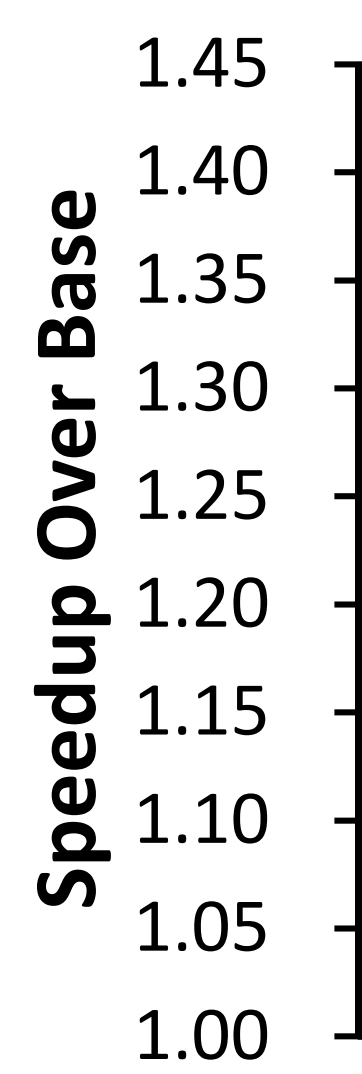 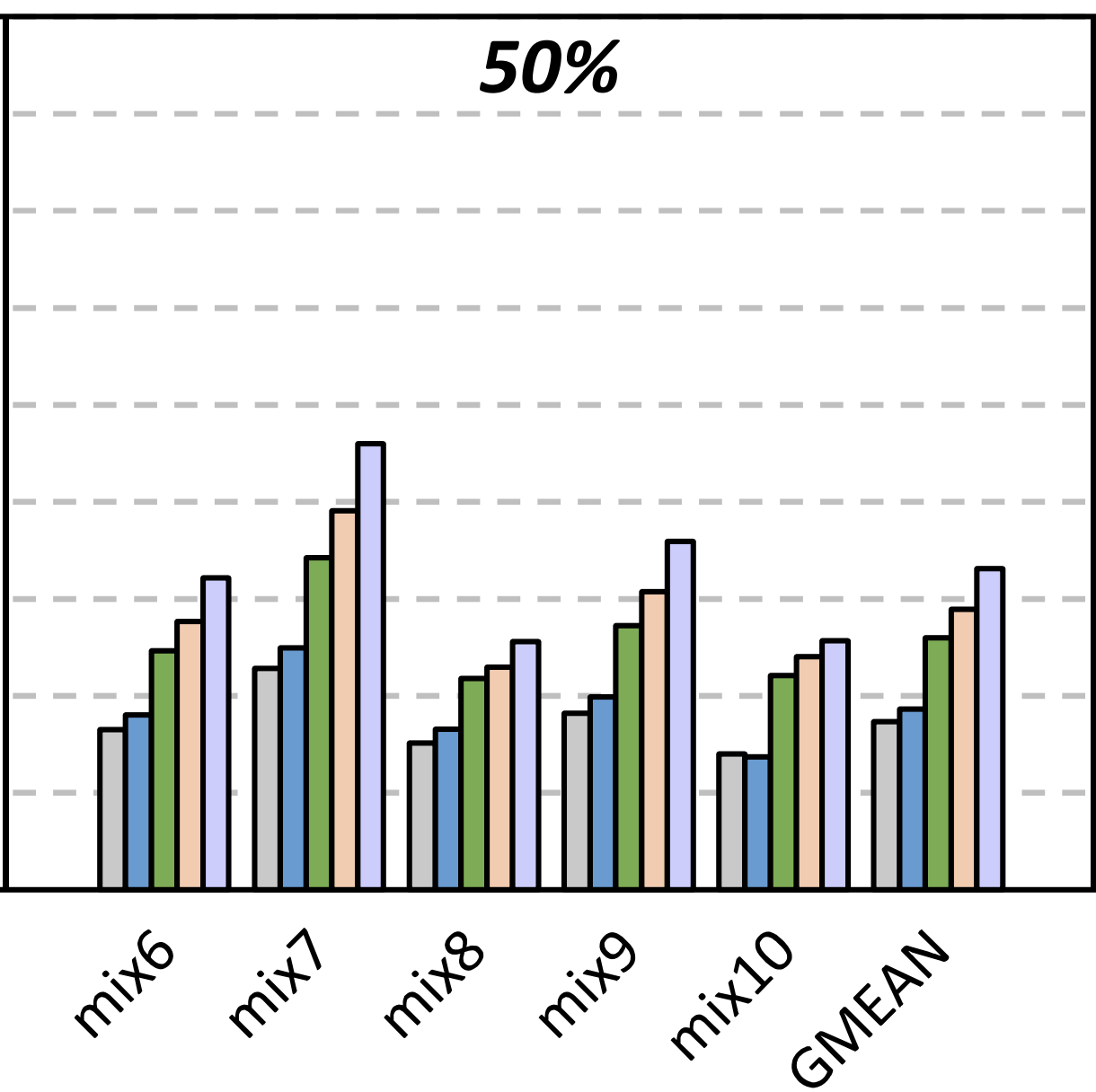 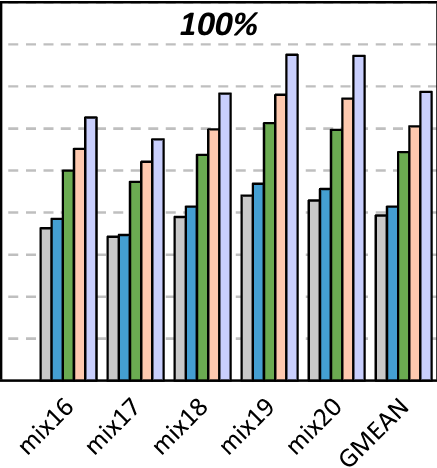 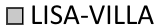 Memory intensity
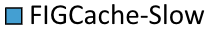 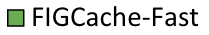 12.9%
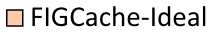 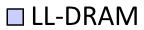 Average across all workloads: 16.3%
The benefits of FIGCache-Fast and FIGCache-Slow increase as workload memory intensity increases
Both FIGCache-slow and FIGCache-fast 
outperform LISA-VILLA
FIGCache-Fast approaches the ideal performance improvement of both FIGCache-Ideal and LL-DRAM
27
[Speaker Notes: == click
This  are the performance results for our multicore system configuration
The figure shows the speedup over the baseline on the y-axis, and different mixes of workloads in the x-axis. The different colors of the bars represent different comparison points; the blue bars represent our FIGCAche-slow, and the green bars represent our FIGCache-fast
== click
The figure  shows results for mixes of workloads with two different memory intensities
== click
== click
We can see from the figure that FIGCache improves performance by almost 13% for the low intensity memory workloads, 
== click
by more than 27% for the high intensity  memory workloads
== click
, and by more than  16% across all workloads.
== click
We conclude that the benefits of FIGCache increase as workload memory intensity increases
== click 
Both FIGCache-slow and FIGCache-fast outperform LISA-VILLA
== click
And FIGCache-Fast approaches the ideal performance improvement of both FIGCache-Ideal and the system where all subarrays are fast
== click]
Multicore System Energy Savings
-14%
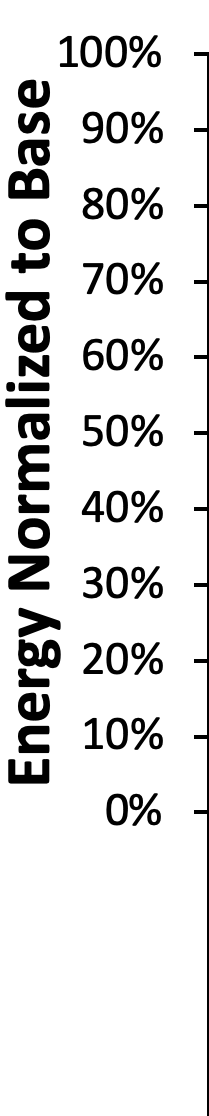 FIGCache-Slow and FIGCache-Fast consume less energy than Base

Energy reduction comes from:
Improved DRAM row buffer hit rate
Reduced execution time that saves static energy across each component
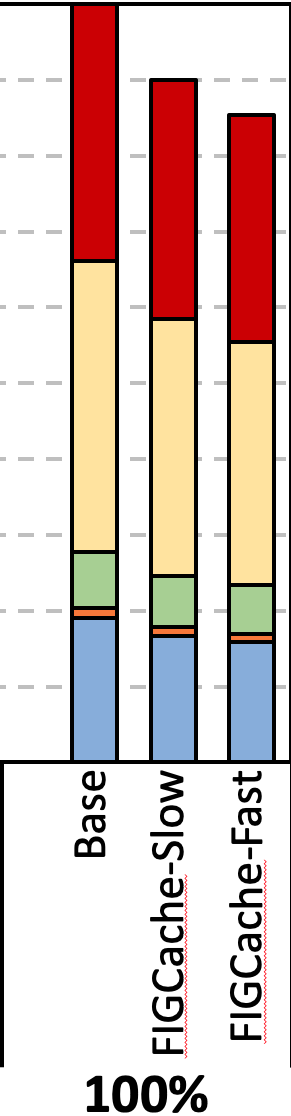 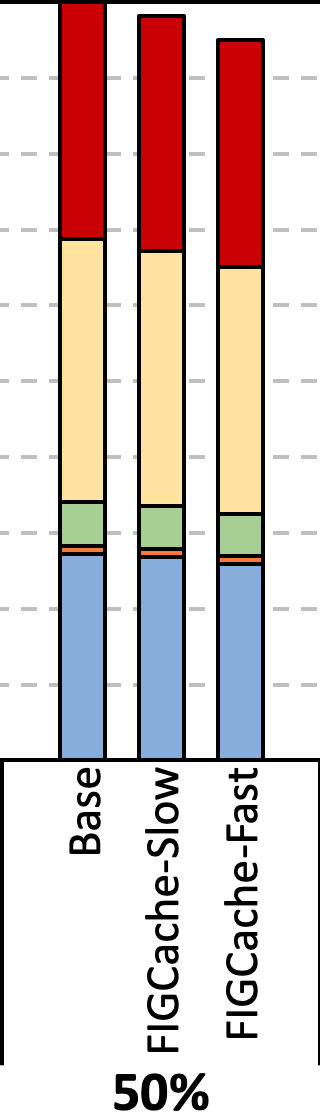 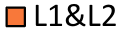 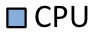 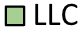 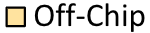 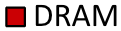 Memory intensity
FIGCache is effective at 
reducing system energy consumption
28
[Speaker Notes: == click
These are the energy results for our multicore system configuration
The figure shows the energy normalized to the baseline in the y-axis, and the x-axis represent the baseline and our two configurations, for two memory intensities.
The different colors in the bars corresponds to the energy consumption of each component of the system, such as the caches or DRAM
== click
We observe that FIGCache-Slow and FIG-Cache-fast consume less energy than the baseline
== click
We can see that FIGCache-fast reduces the energy consumption by 14% for the high memory intensive workloads
== click
By analyzing the results, we observe that the energy reductions comes from
== click
The improved DRAM row buffer hit rate
== click
And the reduced execution time that saves static energy across each component
== click
We conclude that FIGCache is effective at reducing system energy consumption
== click]
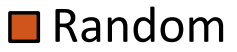 FIGCache Replacement Policies
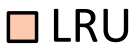 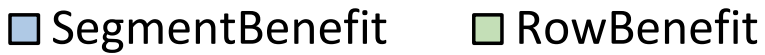 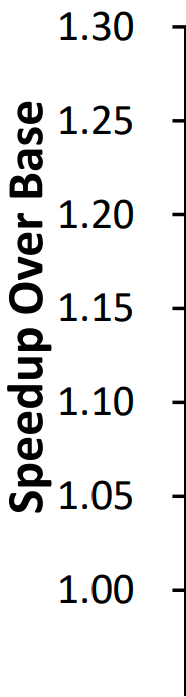 RowBenefit: FIGCache replacement policy

SegmentBenefit: traditional benefit-based policy [Lee+,HPCA ’13]

Observations:
FIGCache outperforms Base with all replacement policies
RowBenefit outperforms all  the other policies
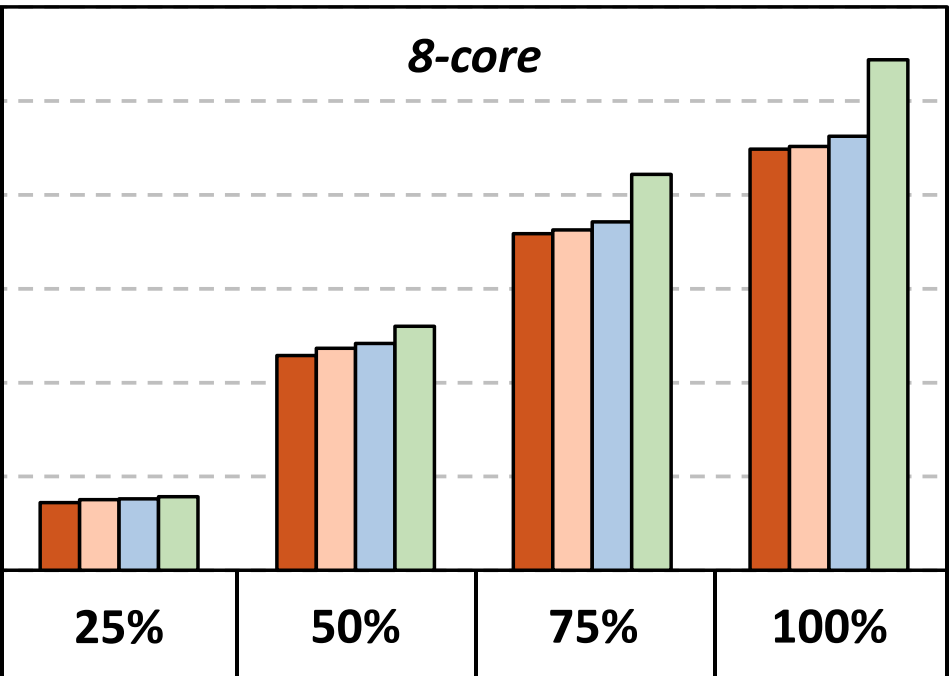 +4.1%
RowBenefit replacement policy 
is effective at 
capturing temporal locality
29
[Speaker Notes: == click
Here I show the effect that different replacement policies have on the overall performance of FIGCache
The figure shows the speedup of FIGCache over baseline on the y-axis, and the x-axis shows workloads with different memory intensities. Different colors on the bars represent different replacement policies,
== click
Being the green bar the RowBenefit policy, which is FIGCache replacement policy
== click
And being the blue bar a traditional benefit-based replacement policy
== click
We make two observations
== click
First, FIGCache outperforms the  baseline with all replacement policies
== click
And second, our replacement policy outperforms all  the other policies
== click
We can see from the figure that Rowbenefit outperforms the best comparison point by  more than 4%, for memory intensive workloads
== click
We conclude that the rowbenefit replacement policy is effective at capturing temporal locality
== click]
Different Row Segment Sizes
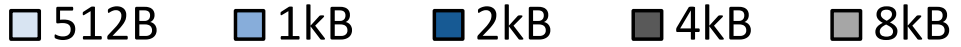 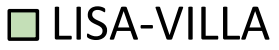 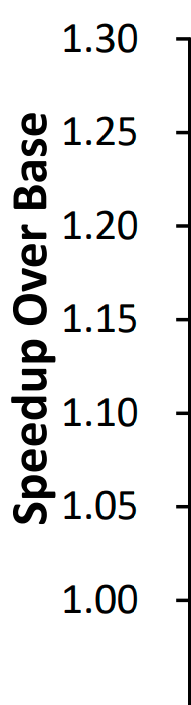 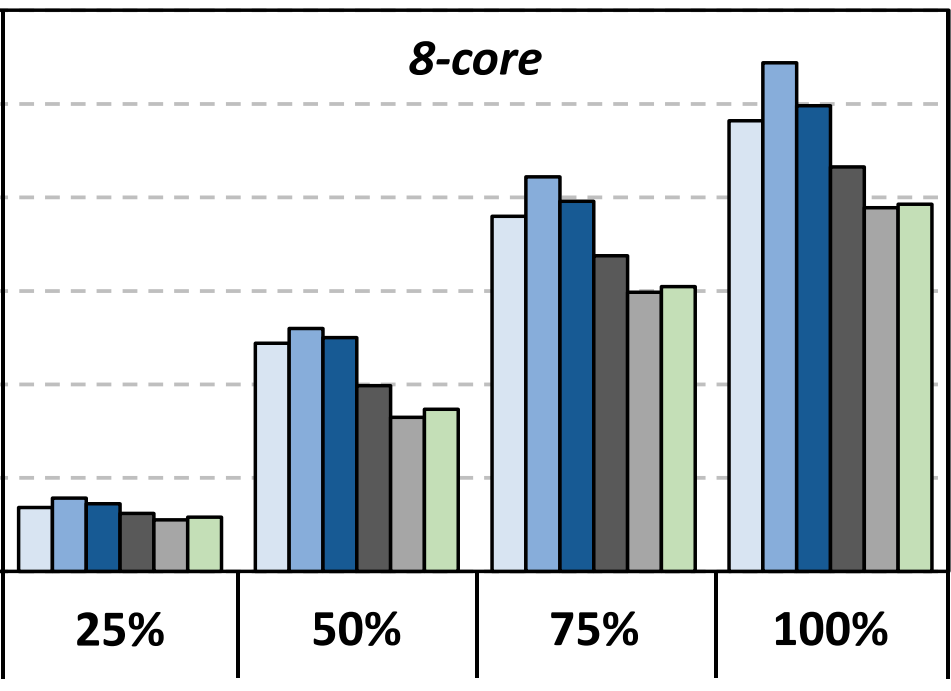 FIGCache 1KB 
is the best configuration
Performance highly depends on 
 the row segment size
30
[Speaker Notes: == click
Here I will show the performance impact of different row segment sizes
The figure shows the performance speedup over the baseline in the y-axis, and different memory intensities in the x-axis. Different colors represent different row segment sizes, from 512 bytes to 8 kilobytes
== click
We observe that FIGCache with 1 Kilobyte row segment size is the best configuration in our experiments
== click
From the results in the figure we conclude that the performance highly depends on the row segment size
== click]
More Results in the Paper
More Detailed Results 

Single-core Workloads

In-DRAM Cache Hit Rate

DRAM Row Buffer Hit Rate

Performance with Different Row Segment Insertion Thresholds

Performance with Different Cache Capacities
31
[Speaker Notes: We show more results in the paper, including
== click
More detailed results
== click
Single-core workloads
== click
In-DRAM cache hit rate 
== click
DRAm row buffer hit rate 
== click
Performance with Different Row Segment Insertion Thresholds
== click
And Performance with Different Cache Capacities
== click]
Outline
Background
Existing In-DRAM Cache Designs
FIGARO Substrate
FIGCache: Fine-Grained In-DRAM Cache
Experimental Methodology
Evaluation
Conclusion
32
[Speaker Notes: I will conclude my talk …
== click]
Executive Summary
Problem: DRAM latency is a performance bottleneck for many applications
Goal: Reduce DRAM latency via in-DRAM cache
Existing in-DRAM caches:
Augment DRAM with small-but-fast regions to implement caches
Coarse-grained (i.e., multi-kB) in-DRAM data relocation
Relocation latency increases with physical distance between slow and fast regions
FIGARO Substrate:
Key idea: use the existing shared global row buffer among subarrays within a DRAM bank to provide support for in-DRAM data relocation
Fine-grained (i.e., multi-byte) in-DRAM data relocation and distance-independent relocation latency
Avoids complex modifications to DRAM by using existing structures
FIGCache:
Key idea: cache only small, frequently-accessed portions of different DRAM rows in a designated region of DRAM
Caches only the parts of each row that are expected to be accessed in the near future
Increases row hits by packing more frequently-accessed data into FIGCache 
Improves system performance by 16.3% on average
Reduces DRAM energy by 7.8% on average
Conclusion:
FIGARO enables fine-grained data relocation in-DRAM at low cost
FIGCache outperforms state-of-the-art coarse-grained in-DRAM caches
33
[Speaker Notes: by circling back to the executive summary
== click == The problem is that DRAM latency is a performance bottleneck for many applications == click == Our goal is to reduce DRAM latency via in-DRAM cache
== click == Existing in-DRAM caches ==click == try to reduce this latency by augmenting DRAM with small-but-fast regions to implement caches. But they have two main inefficiencies:  == click ==  They use Coarse-grained in-DRAM data relocation == click == And the Relocation latency increases with physical distance between slow and fast regions == click == To overcome these inefficiencies, we propose FIGARO Substrate: == click == The Key idea is to use the existing shared global row buffer among subarrays within a DRAM bank to provide support for in-DRAM data relocation == click == FIGARO uses Fine-grained in-DRAM data relocation and distance-independent relocation latency == click == And it avoids complex modifications to DRAM by using existing structures == click == Using FIGARo substrate, we design FIGCache == click == The Key idea is to cache only small, frequently-accessed portions of different DRAM rows in a designated region of DRAM == click == FIGCache caches only the parts of each row that are expected to be accessed in the near future == click == Which  Increases row hits by packing more frequently-accessed data into FIGCache == click ==
Our evaluation shows that FIGCache improves system performance == click == and reduces DRAM energy significantly
== click
We conclude that 
== click
FIGARO enables fine-grained data relocation in-DRAM at low cost
== click
And that FIGCache outperforms state-of-the-art coarse-grained in-DRAM caches]
FIGARO: Improving System Performance via Fine-Grained In-DRAM Data Relocation and Caching
Yaohua Wang1, Lois Orosa2, Xiangjun Peng3,1, Yang Guo1, 
Saugata Ghose4,5, Minesh Patel2, Jeremie S. Kim2, Juan Gómez Luna2, Mohammad Sadrosadati6, Nika Mansouri Ghiasi2, Onur Mutlu2,5
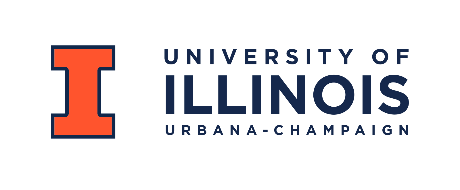 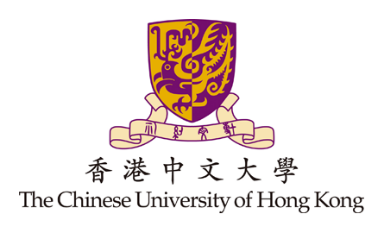 1
2
3
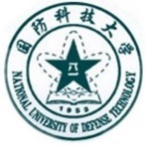 4
6
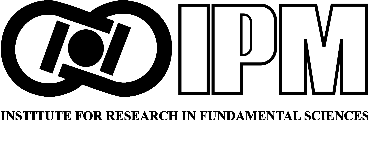 5
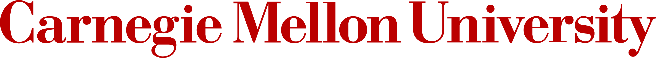 MICRO 2020
[Speaker Notes: Thank you, to learn more about FIGARO please read our paper at MICRO 2020]